Communication Over Time
4 Basic Types of Communication
Tactile 
Chemical 
Visual 
Auditory
Tactile
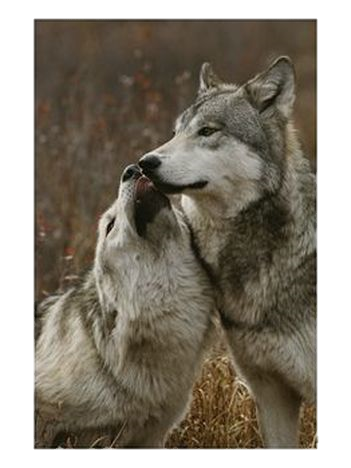 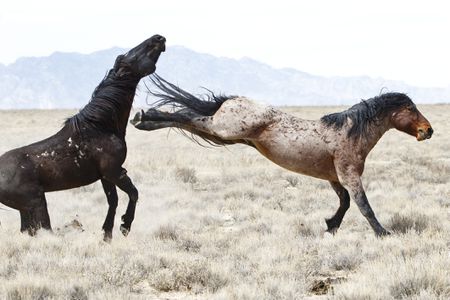 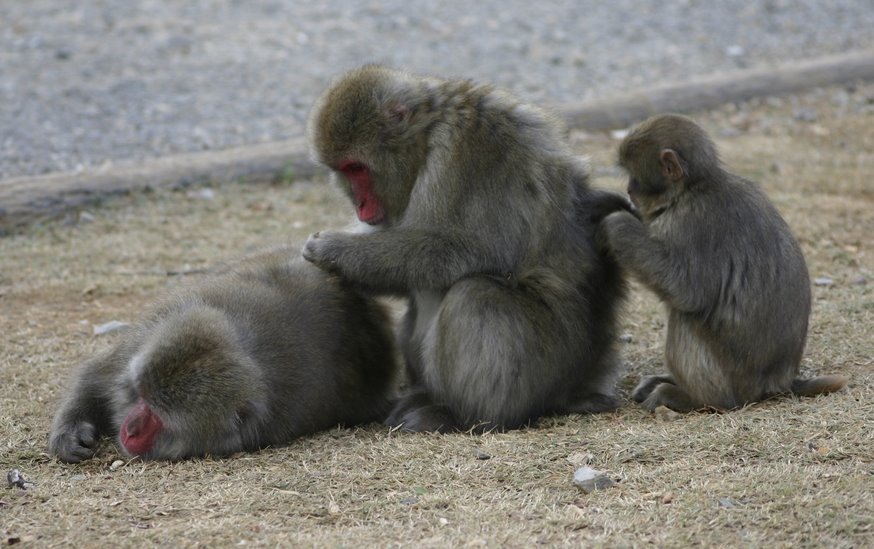 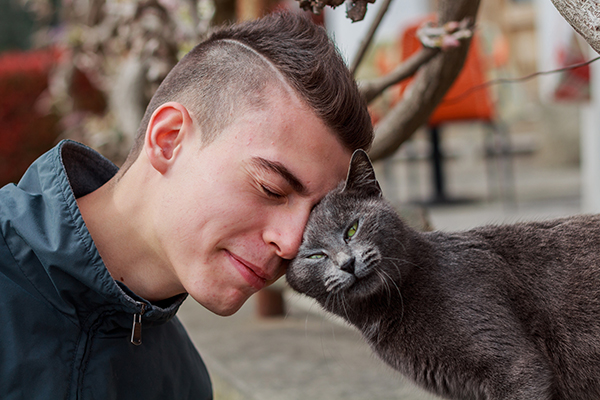 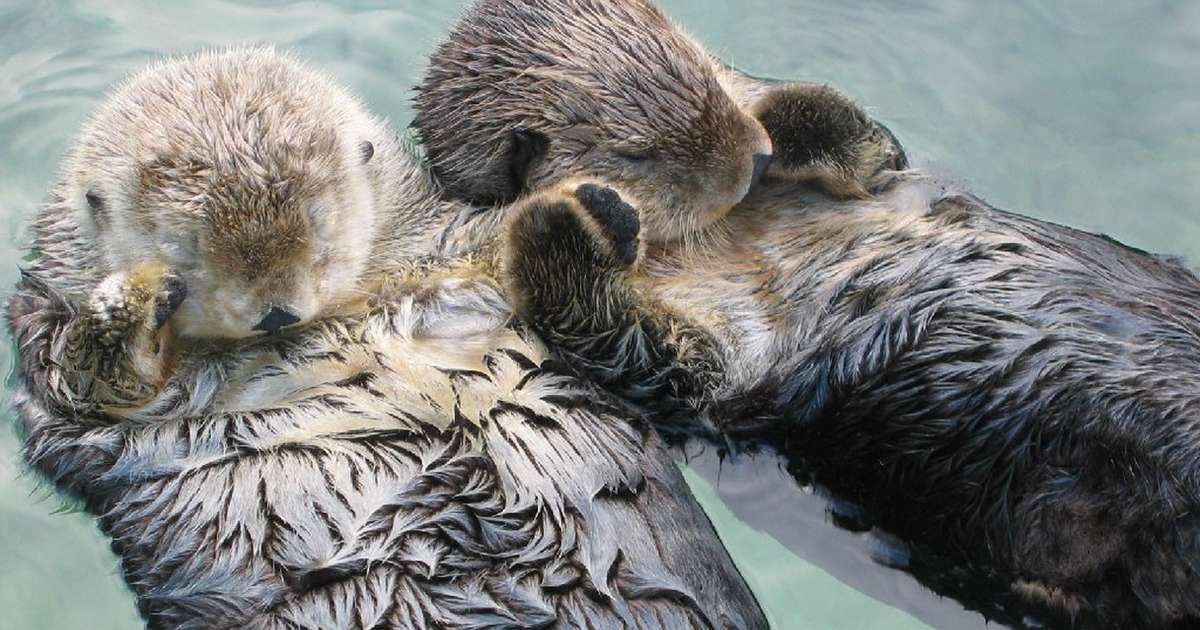 Chemical
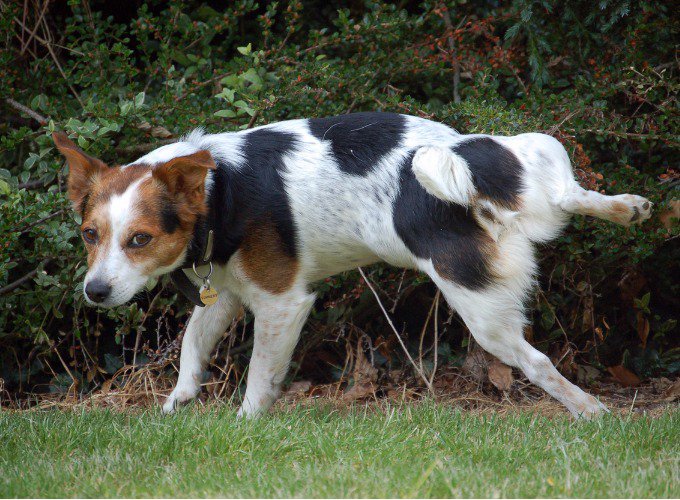 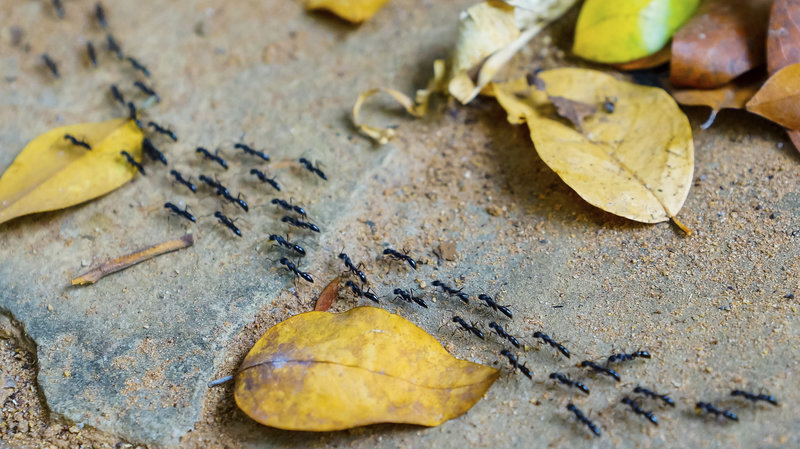 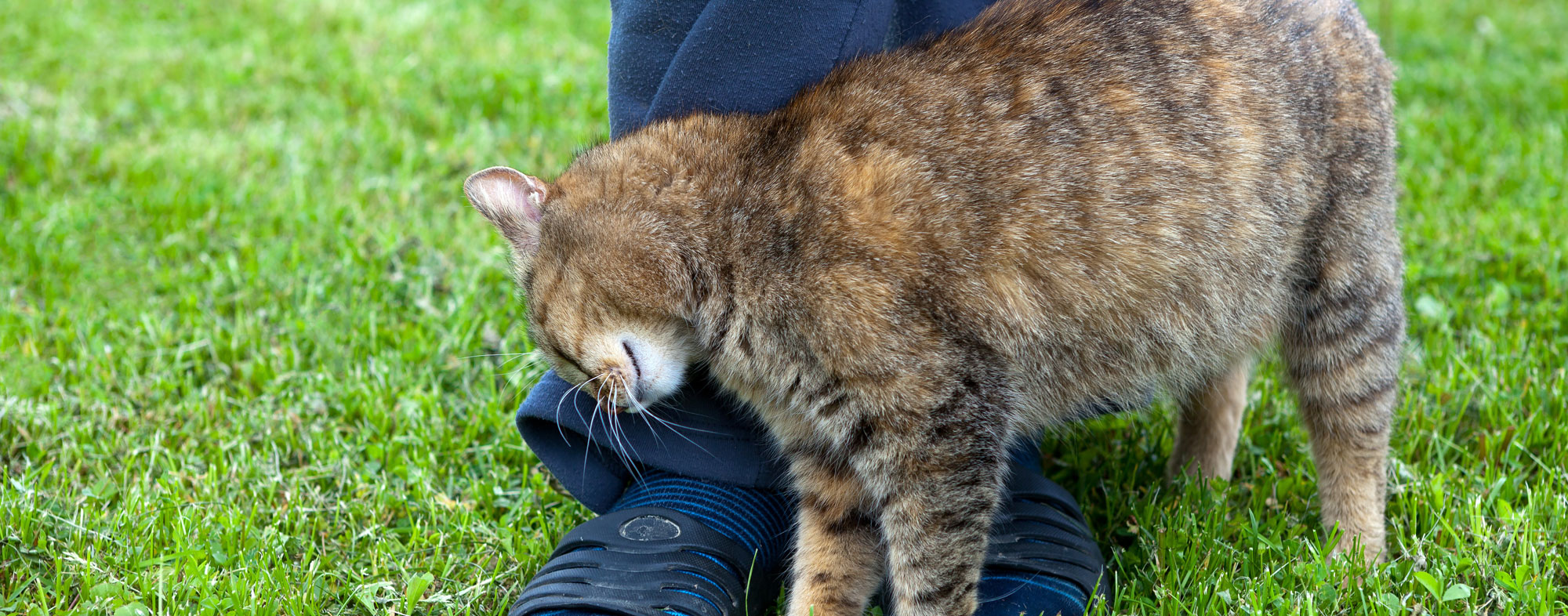 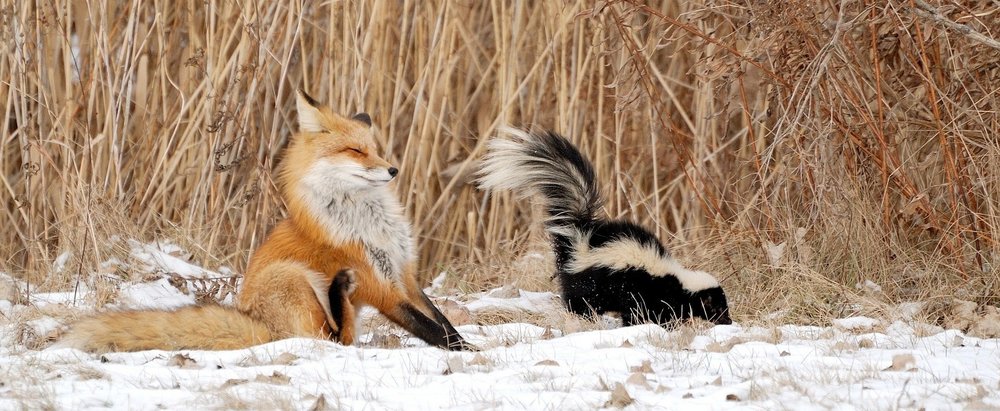 Visual
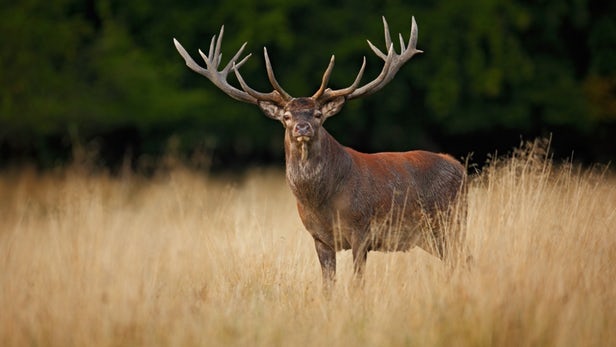 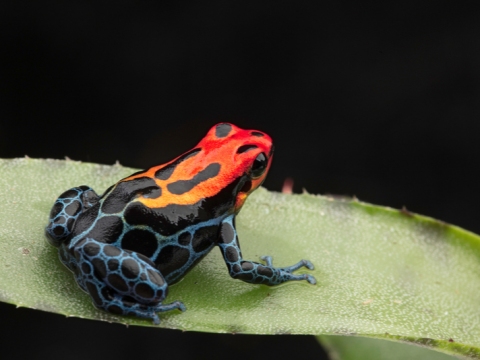 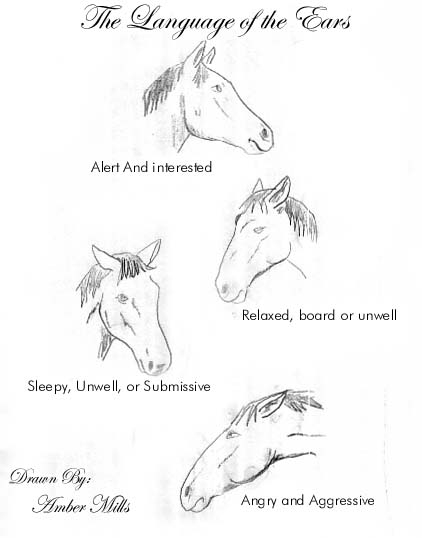 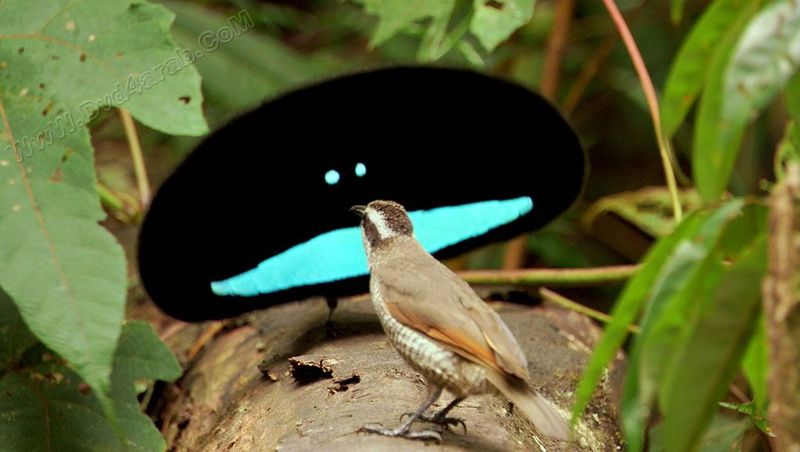 Auditory
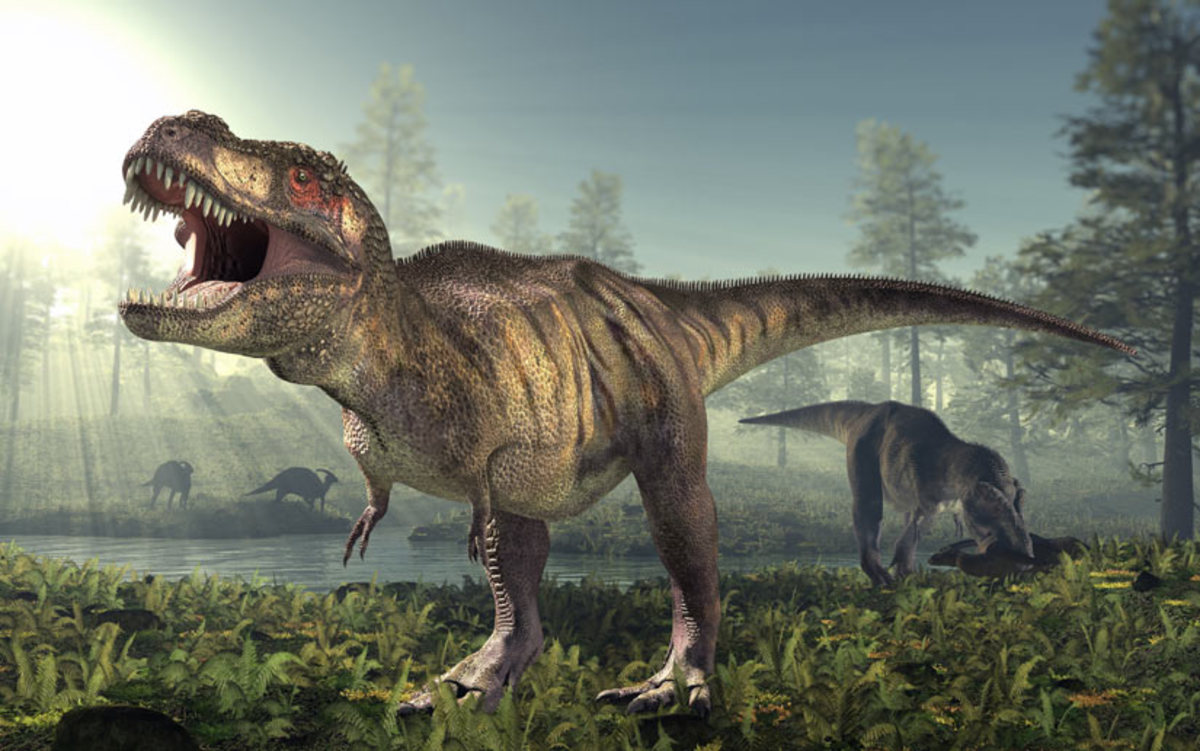 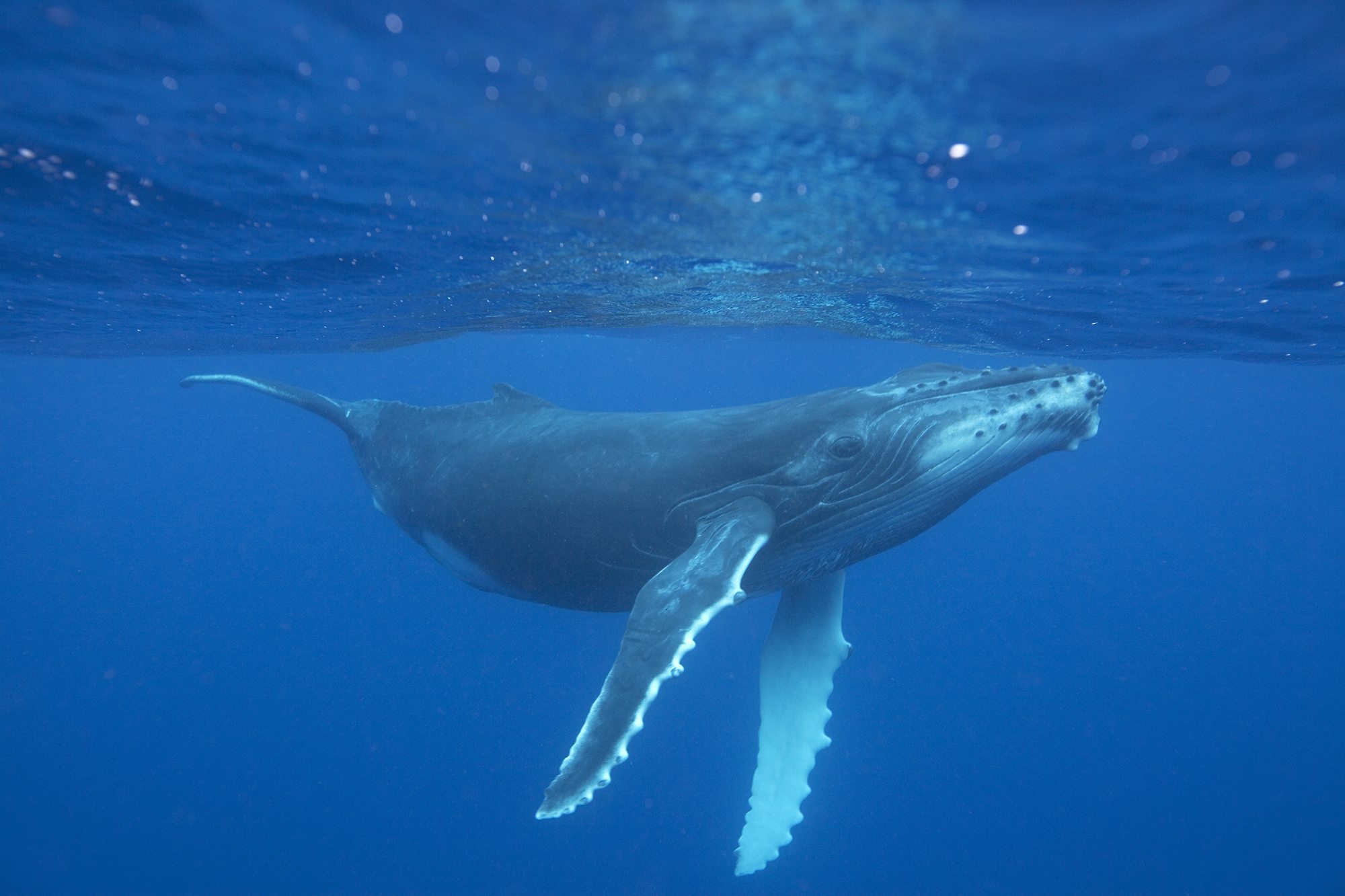 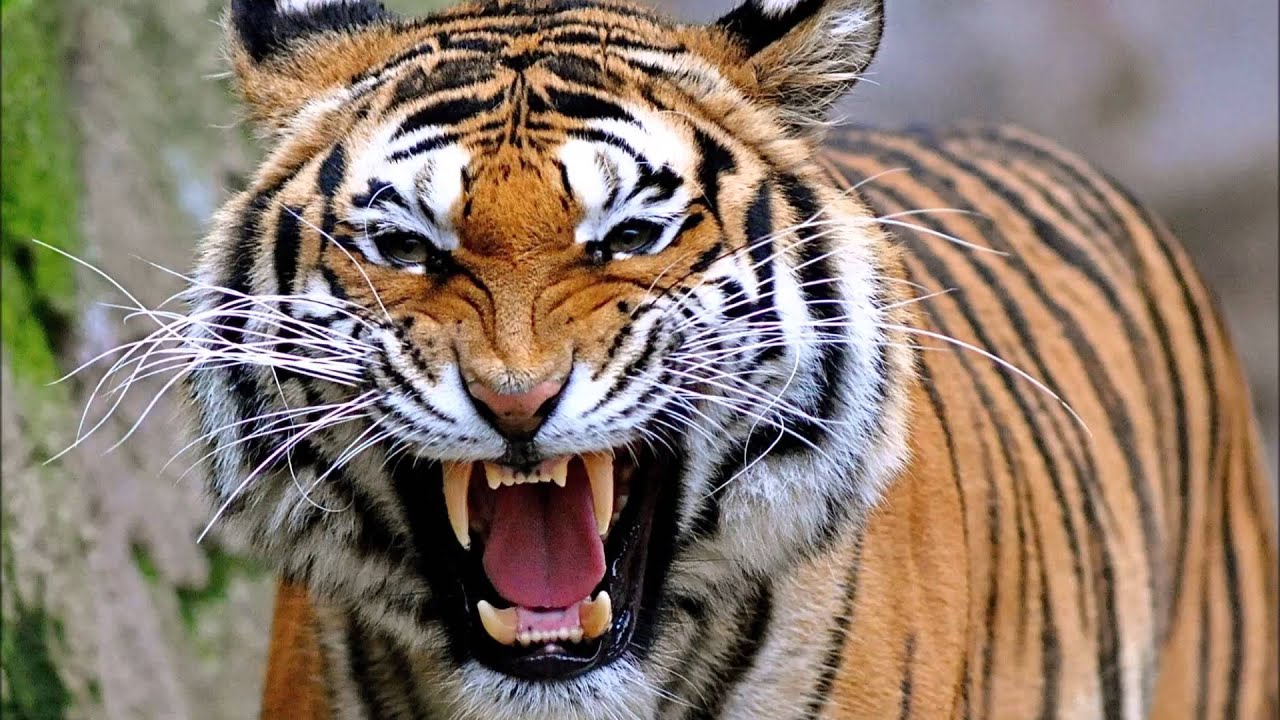 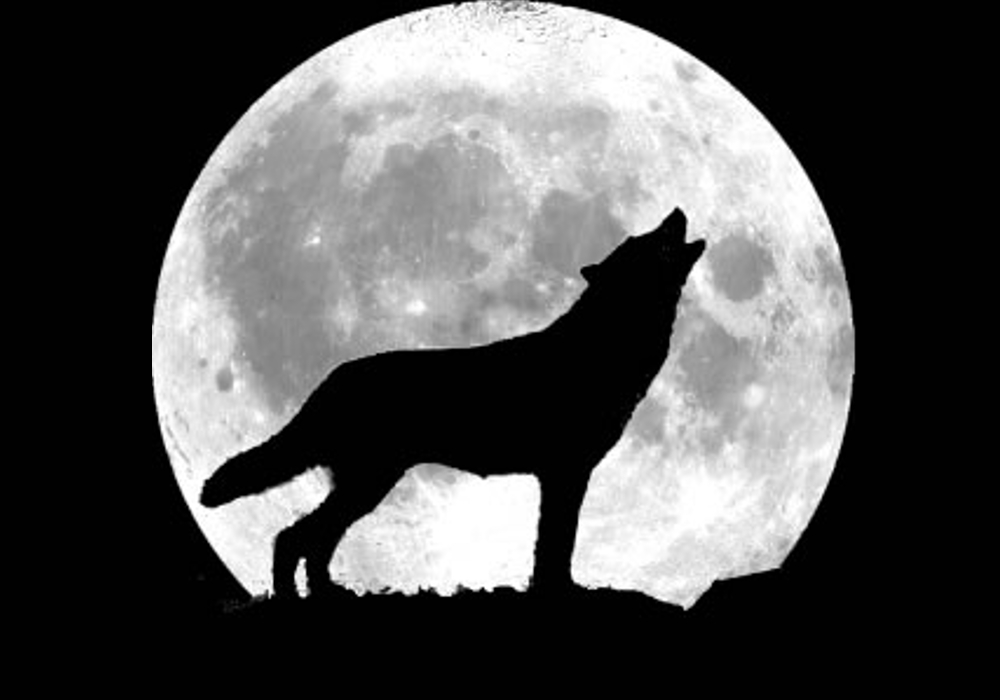 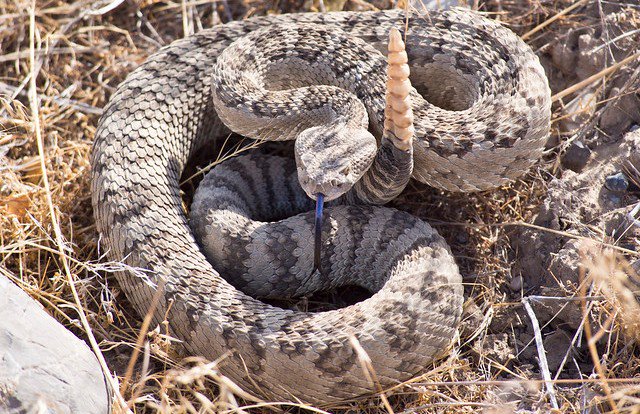 Shouting
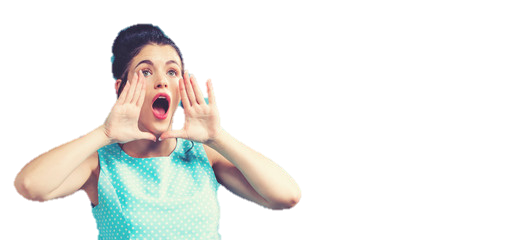 Talking Drums
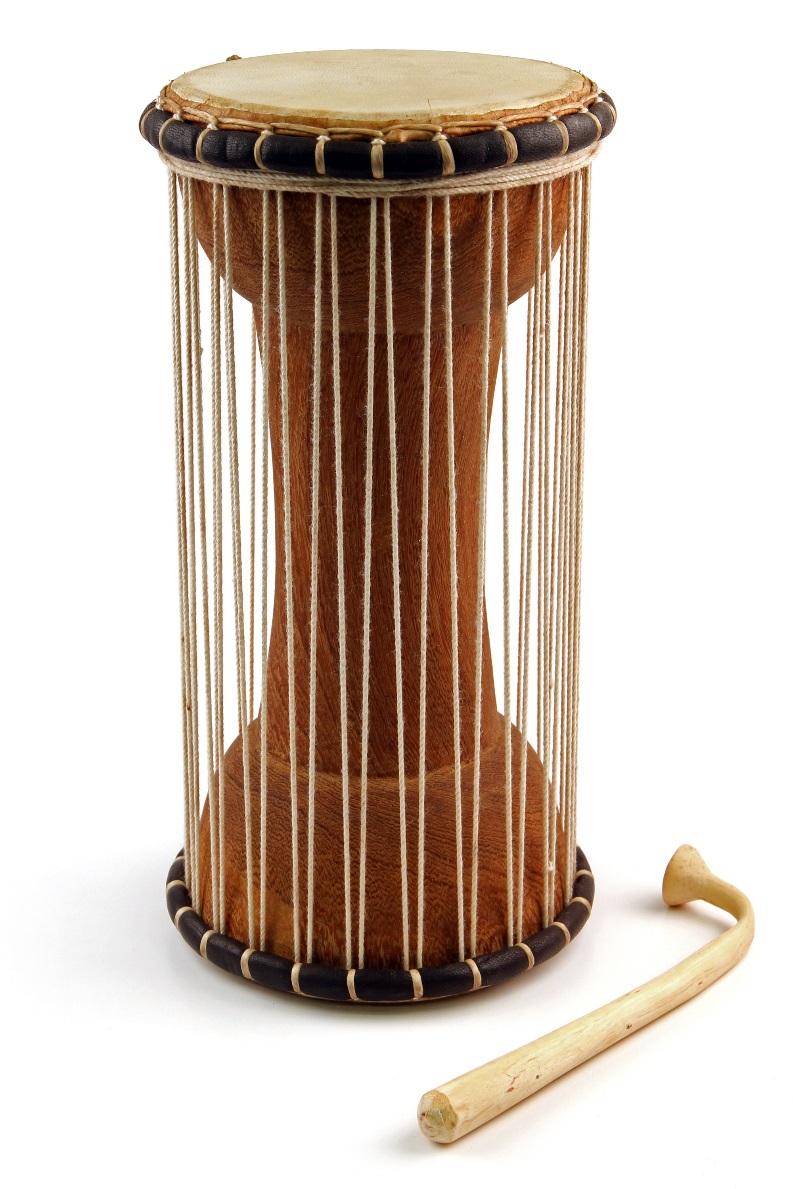 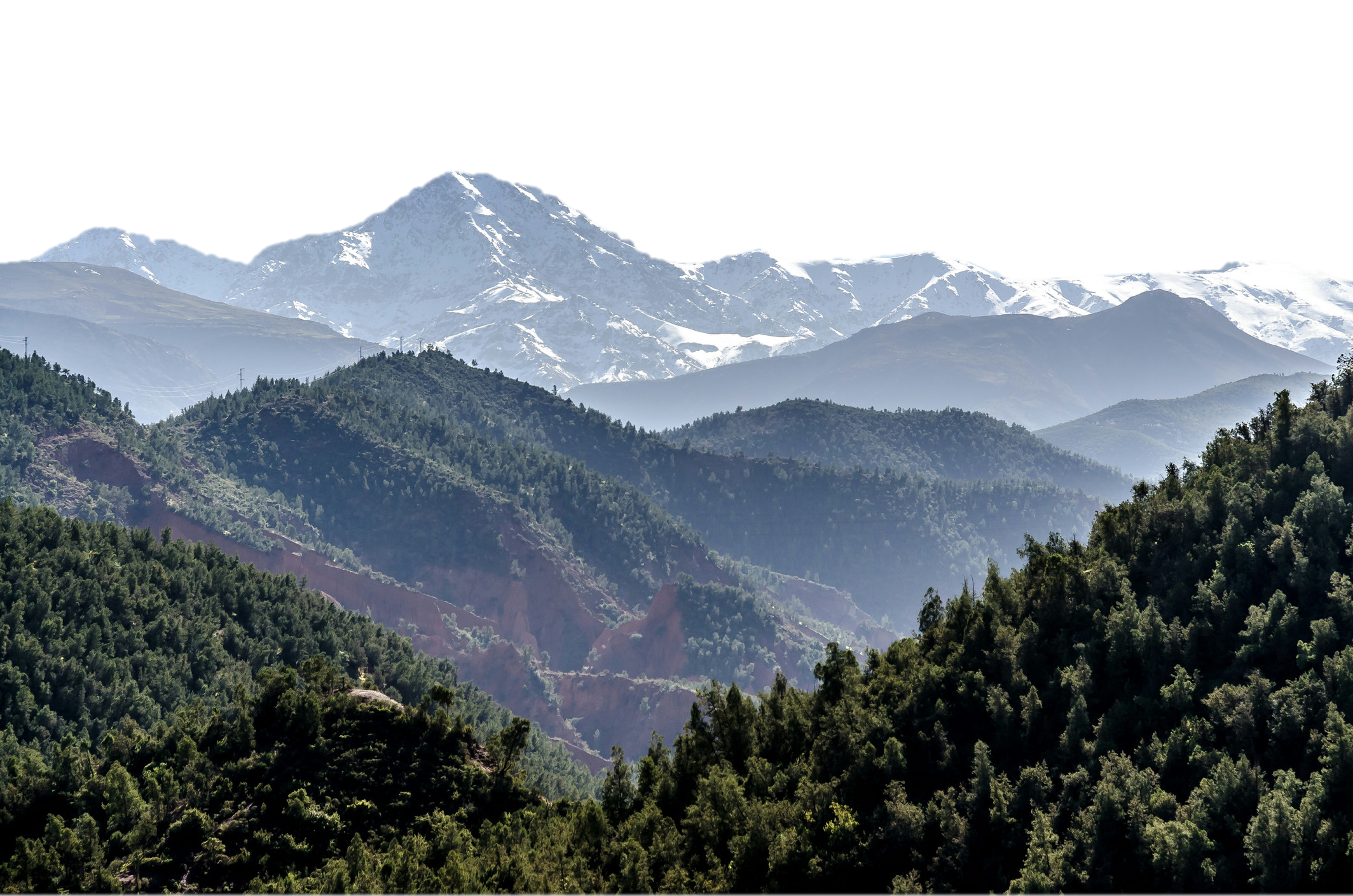 Signal fires
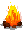 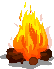 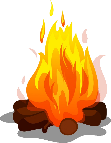 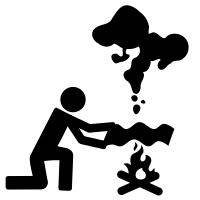 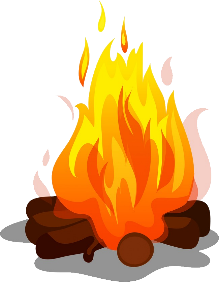 Letters
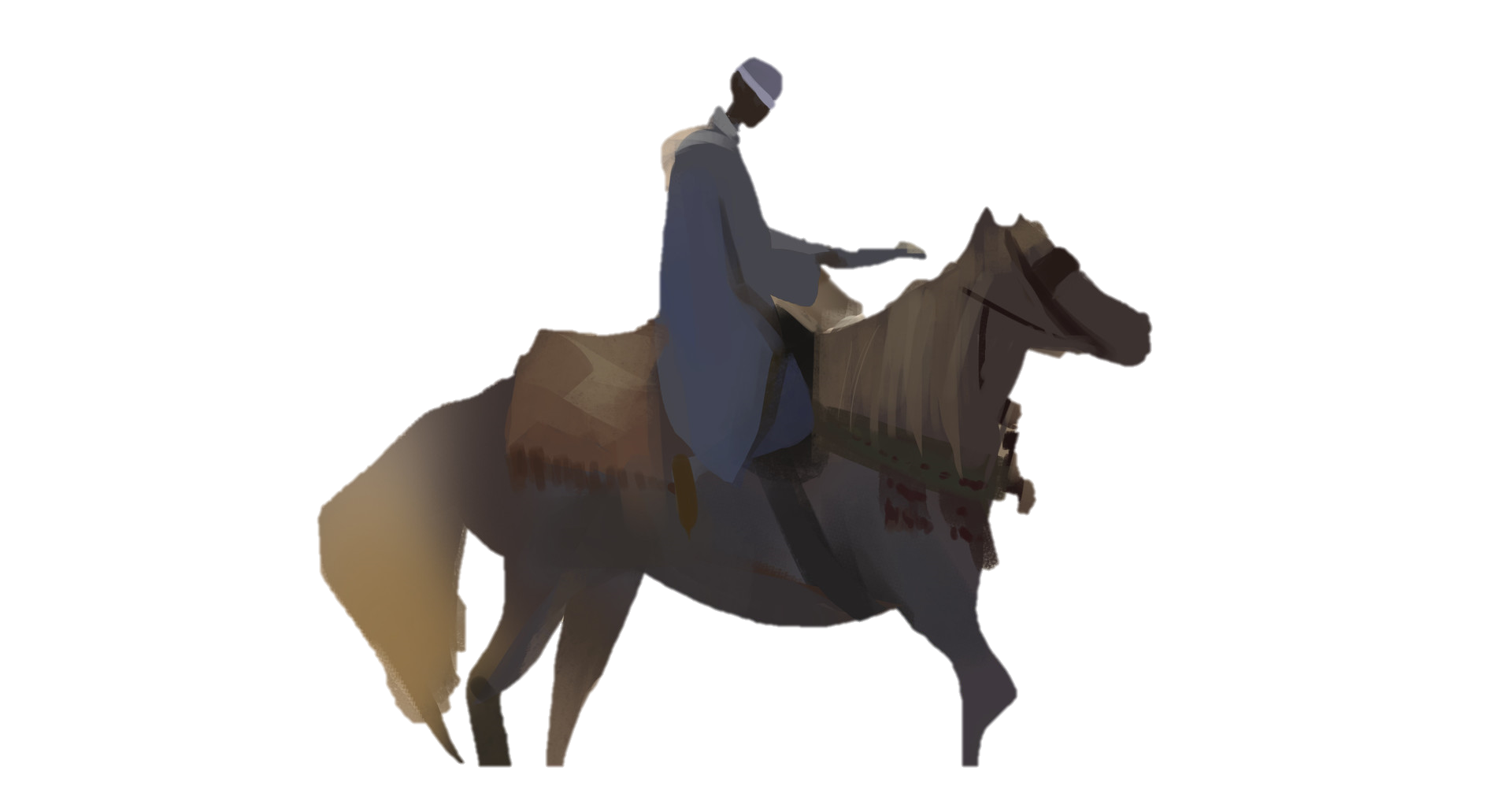 Homing Pigeons
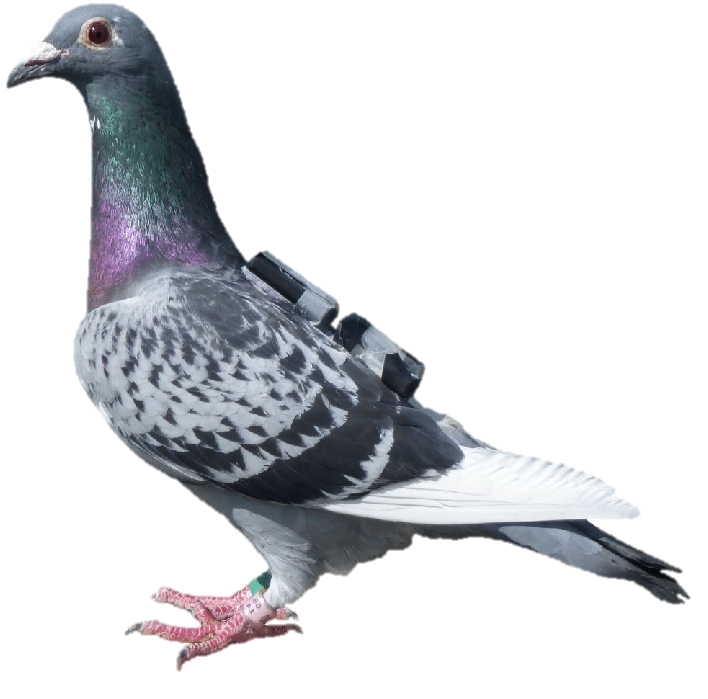 Telegraph
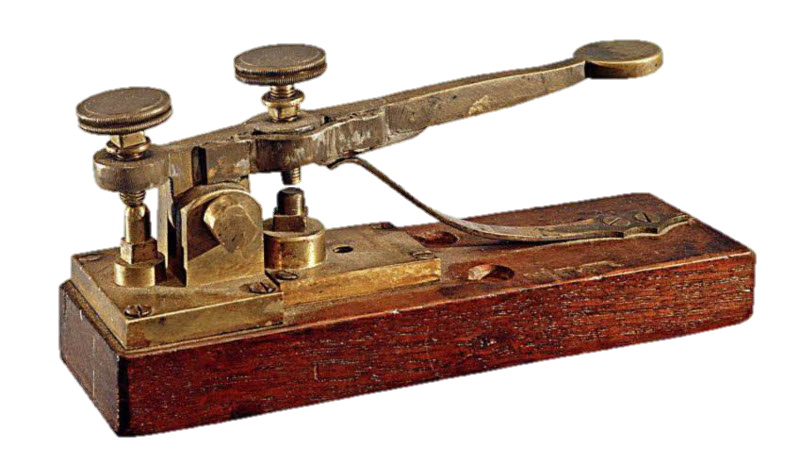 Telephone
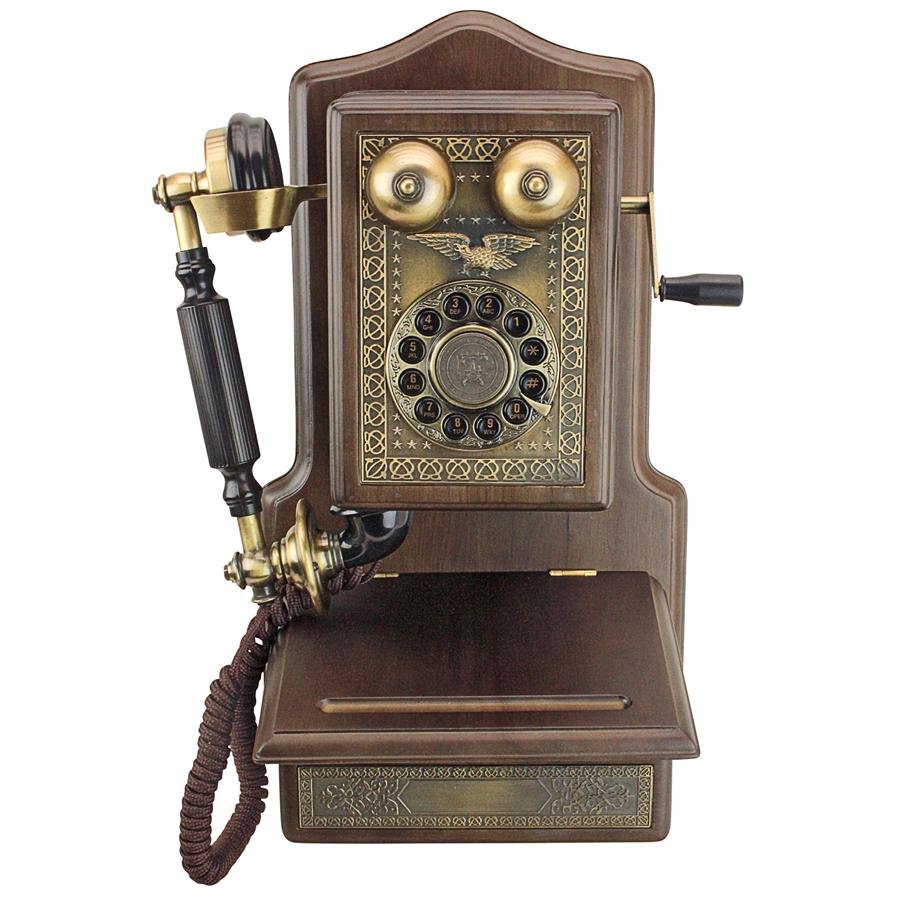 Television
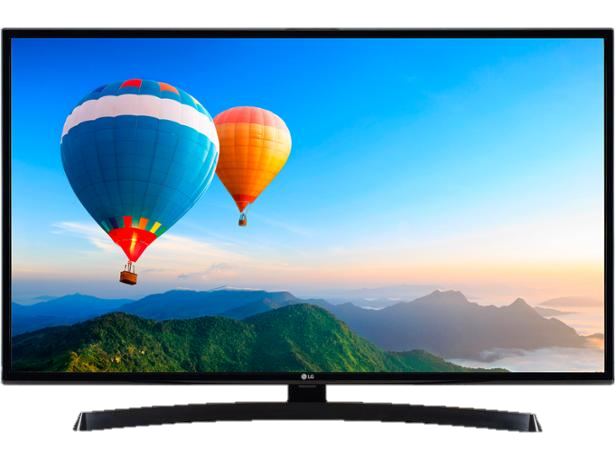 Email
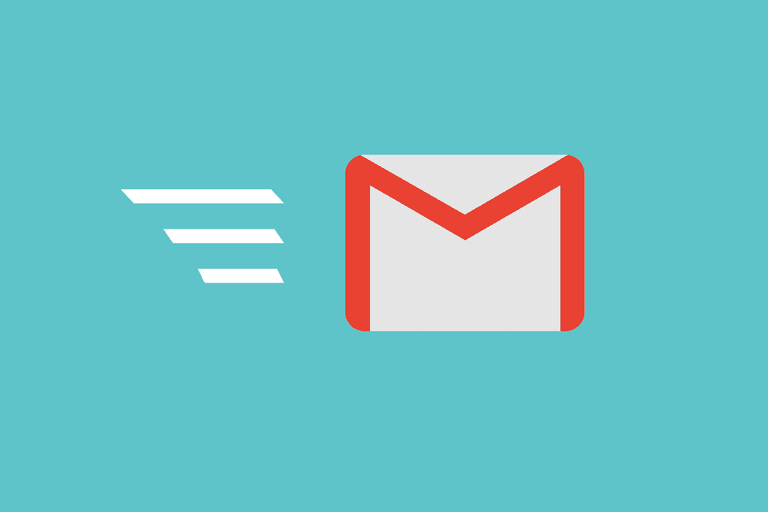 Internet
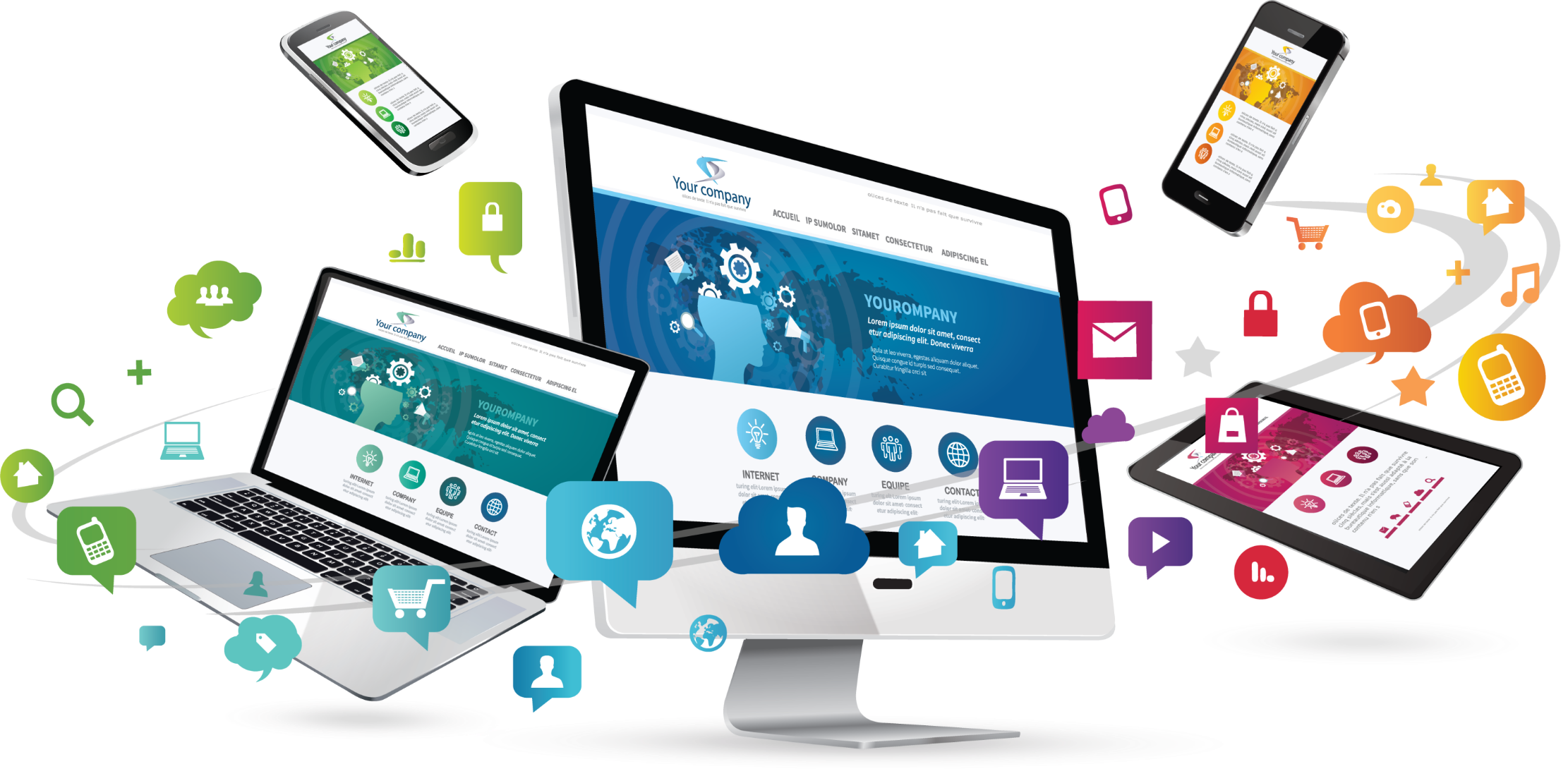 Communication Over Time
The Golden Record (pictures) 
https://www.youtube.com/watch?v=NAN1kt4SG9E
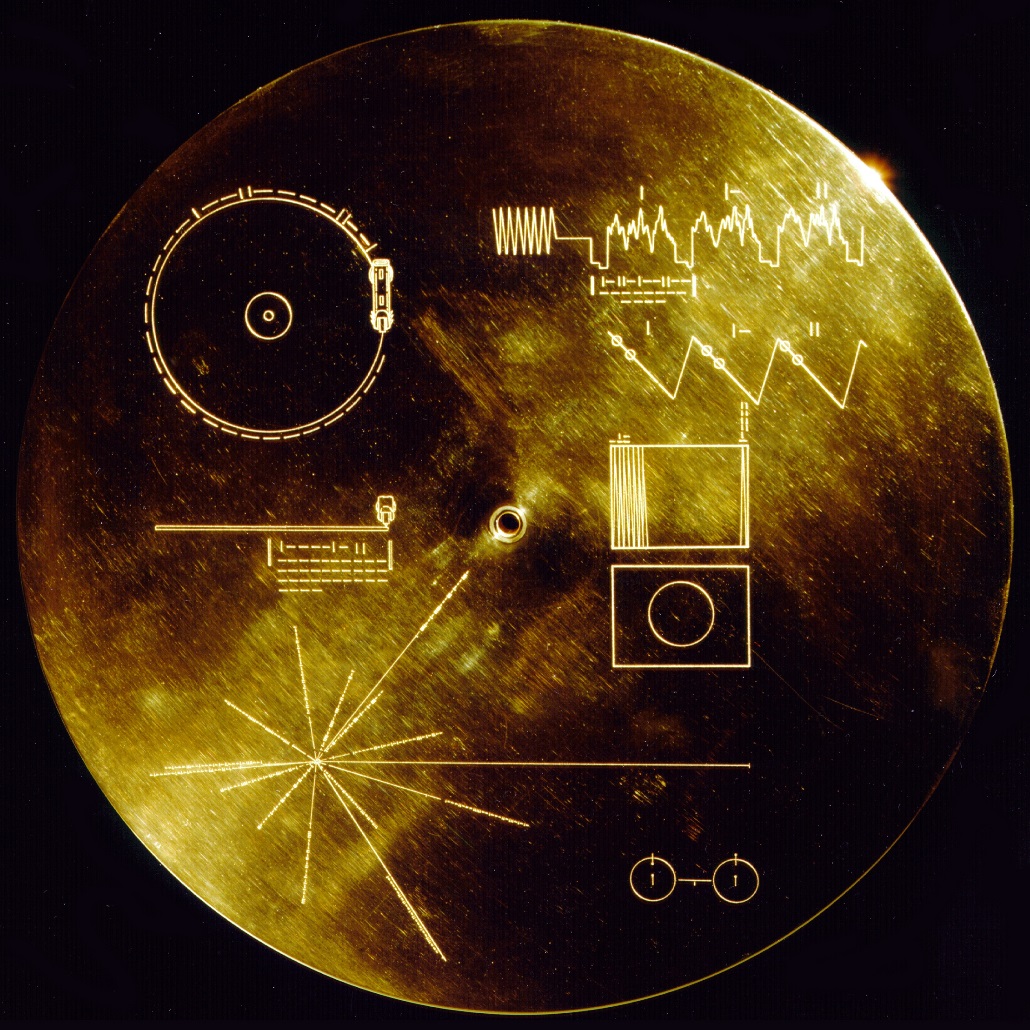 The Golden Record (Sounds) 
https://www.youtube.com/watch?v=Xz03_qQ2HBg (Music)
https://www.youtube.com/watch?v=bVgZIhotpSs (Greetings) 
https://www.youtube.com/watch?v=tkxP-9BEc8E&t=296s (Sounds of Earth)
Communication Over Time
What are some important things that you would put on Golden Record 2019
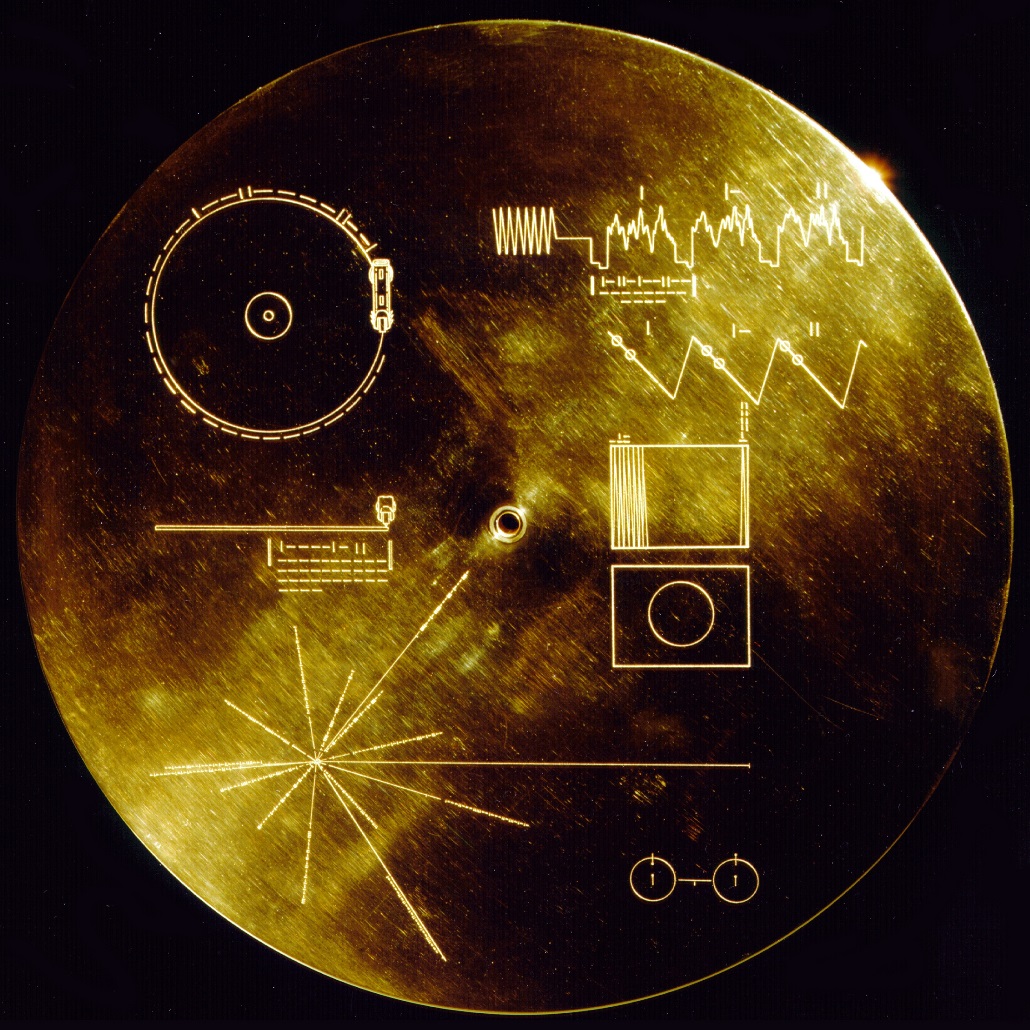 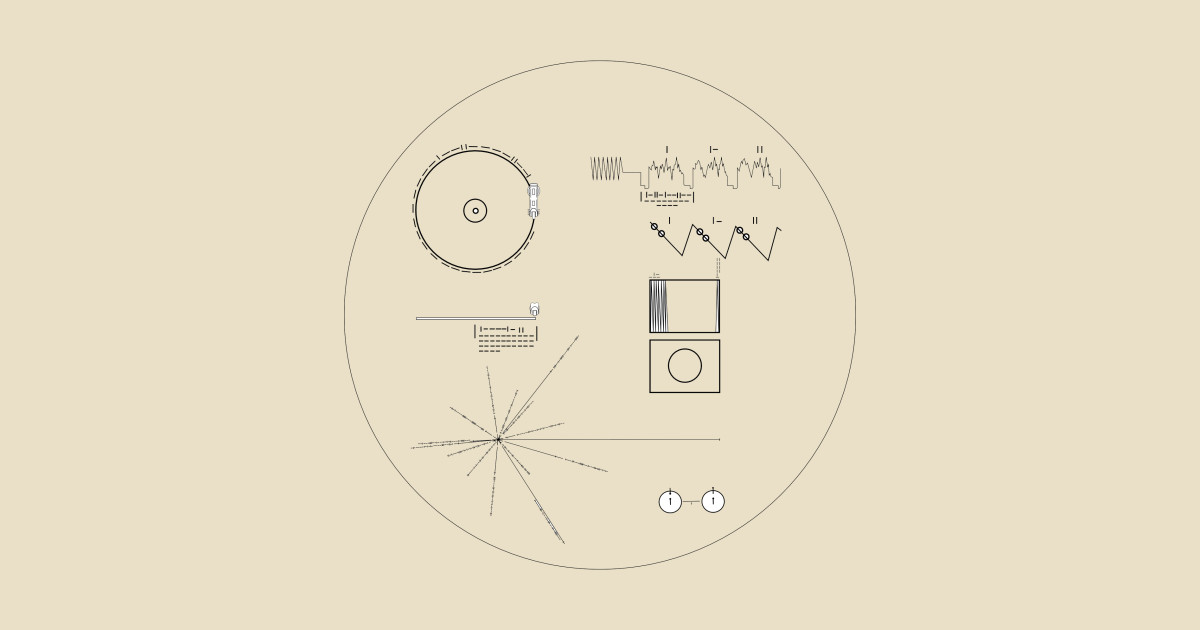 Time Immemorial
Time Immemorial
The beyond our memory.(Property Law:  You owned it so long, you don’t have to prove HOW you got it)  

Connected history
Time Immemorial
When?
Coronation of Richard I
July 6th, 1189
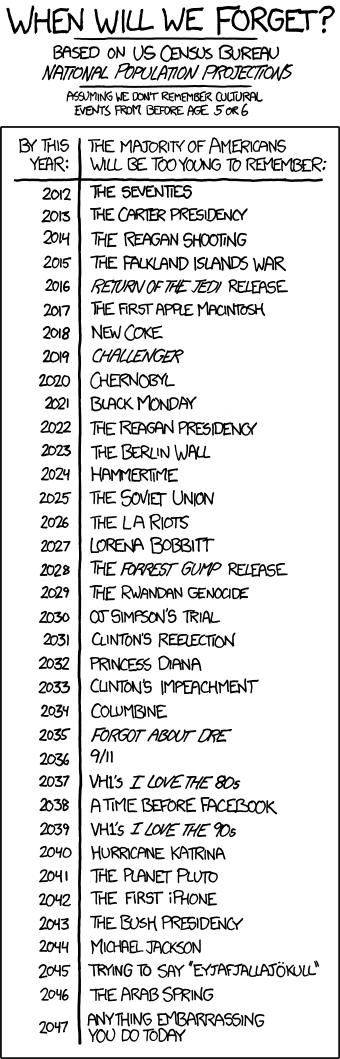 Within living memory
We don’t remember major cultural events before 5 years old 

As people die, there will be no one left who remembers it.
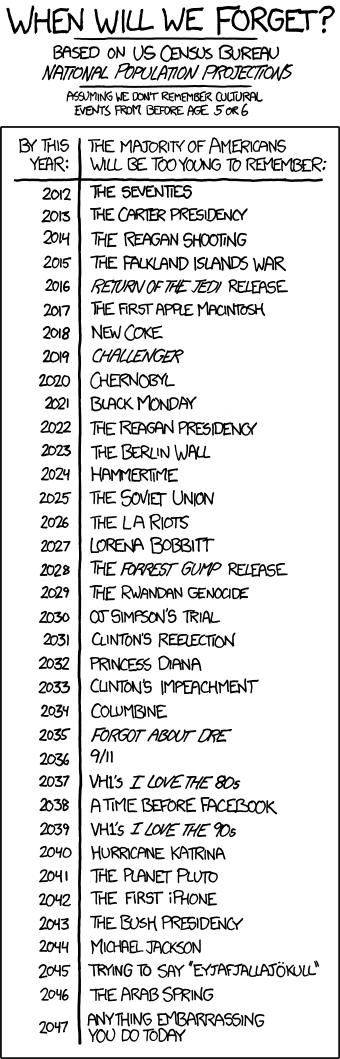 Within living memory
Oldest Person alive:  		Kane Tanaka (Japan – January 2nd, 1903)
Oldest Person Ever:  		Jeanne Calment (France– 122 years, 164 days)
Communication Over Time
Write a letter to yourself
Read it on the last day.
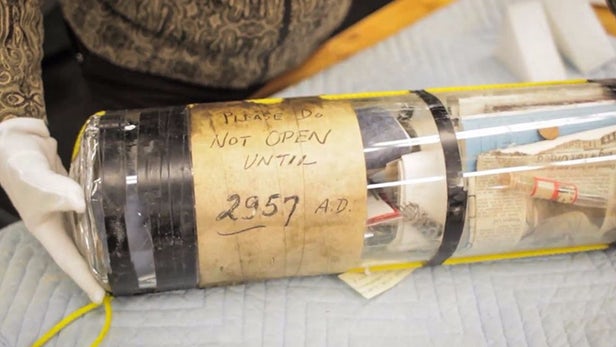